On the energy-dependent diffusion coefficient around Geminga
Reporter：Yingying  Guo1，2

Collaborators：Y. Zhang2，1 Q.Yuan2  , Y.L. Feng2, S.P. Zhao3  R.Zhang2 , X.Y. Huang2, K.K. Duan2, R.Y. Liu4 , E.S Chen1  H.B. Hong1 X.J.Bi1 	
Institution：1. Institute of High Energy Physics, CAS 2. Purple Mountain Observatory, CAS 3. Shandong University  4 Nanjing  Dong University.
2021  LHAASO 1th collaboration meeting
Contents
Background
Data selection
The significance map
The energy-dependent diffusion
The spectra of Geminga and Monogem
Systematic analysis
The propagation of CRs:diffusion
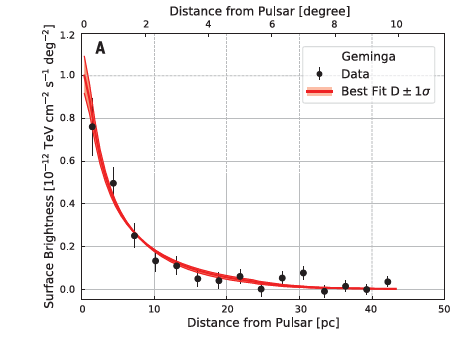 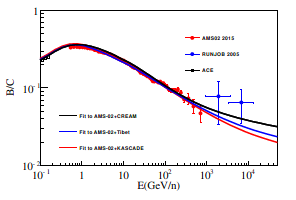 B/C ratio constrains diffusion coefficient, and extrapolates to higher energy
The measurement of diffusion coefficient
The Low diffusion zone is concentrated on the pulsars or property of ISM?
How does diffusion depend on energy?
Abeysekara et al., Science 358, 911–914 (2017) 17 November 2017
[Speaker Notes: 低能限制外推高能直接测量

你这个题目，主要还是研究宇宙线的起源和传播。 
a. 研究起源的办法， 就是源不同区域的能谱不同 （像银心的工作）， 
多信使分析其形态。

b.传播，就是研究扩撒系数。
所以你的研究背景和意义可以稍微再整理一下。

胡：左图的扩散系数是根据GeV-TeV的B/C比外推到100TeV的吗？这两个能标以及外推（间接）应该明确指出来]
Data selection
One-year data form KM2A-Half  array
The data criteria is the same as Crab.
Zenith angle (0-50deg)
Five energy bins below 100TeV
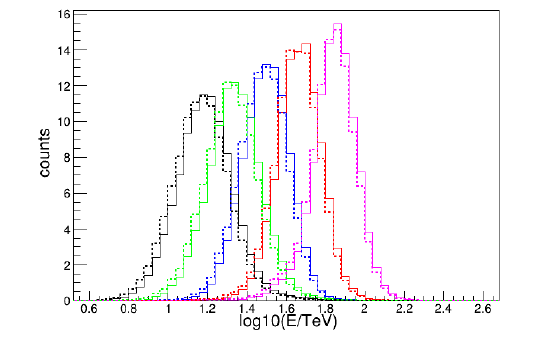 实线：Geminga
虚线：Monogem
The energy distribution of each bin
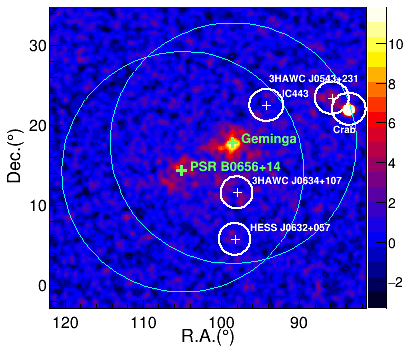 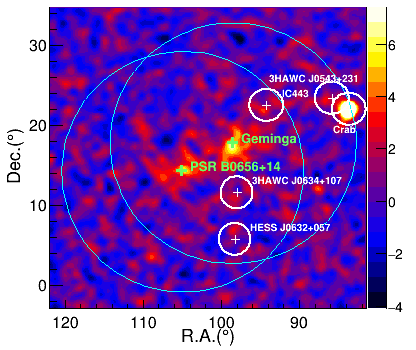 25-60TeV
10-25TeV
Significance map
Region of interest：
Blue circles: 15deg
White circles: detected TeVsources，excluding region
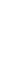 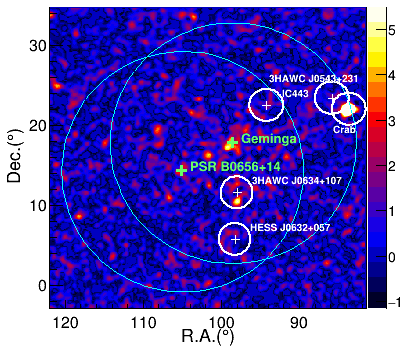 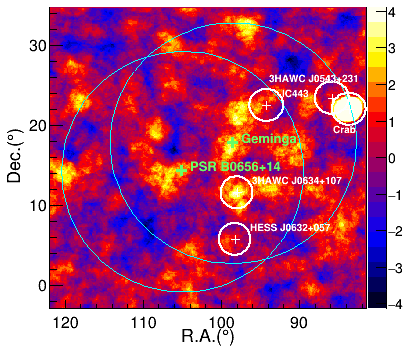 >60TeV
>100TeV
The best-fitting results
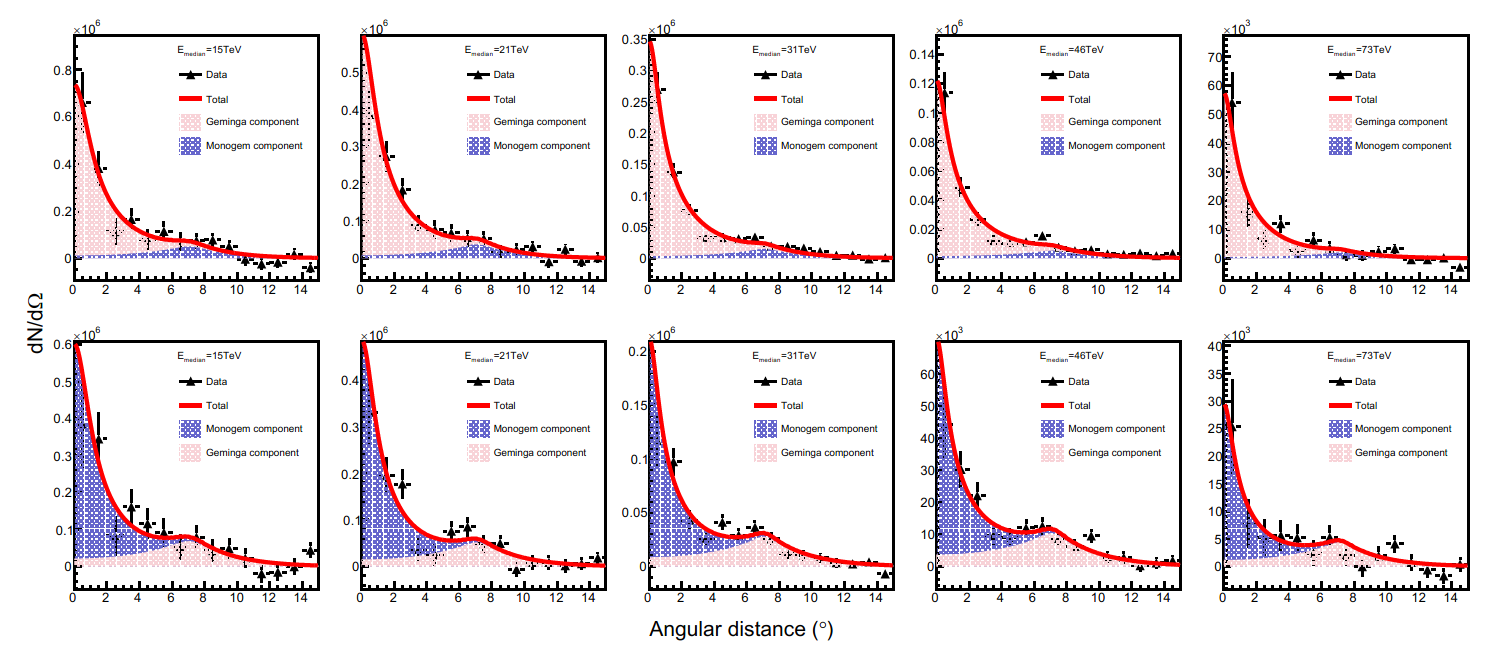 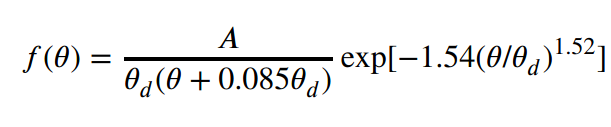 Diffusion model：
[Speaker Notes: 180 350 320]
The energy-dependence  of diffusion coefficient
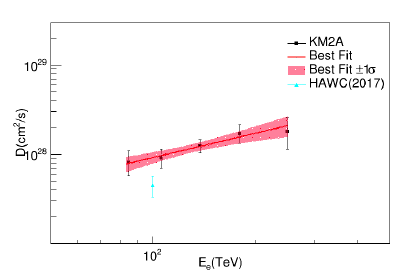 The best-fitting diffusion angle
The energy-dependence  of diffusion coefficient
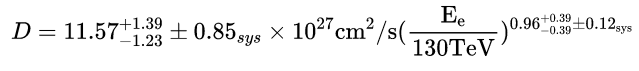 Spectra
The spectra of Geminga and Monogem. Data points denote the statistic errors, shadow area denote systematic error.
systematic error —Fitting area
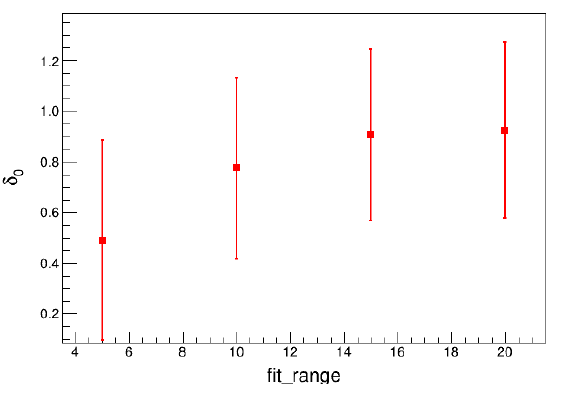 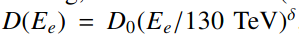 The best-fitting diffusion angle along the circle radius
The variation of best-fitting δ  along the circle radius
The variation of best-fitting δ is 0.12 when the radius change from 10⁰ to 20⁰.
Detection efficiency along declination
 Detection efficiency along declination
Two sets of simulated samples are used to verify that the influence of the detector efficiency change on the δ measurement is 0.05.
Diffusion γ ray influence
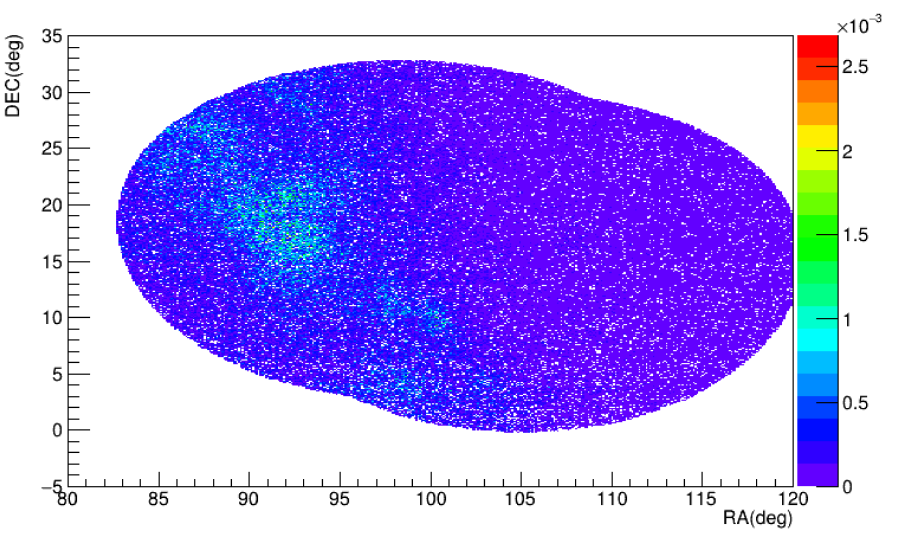 The number of signals from theoretical expectation 
The influence on the δ is 0.1 when the diffuse emission is less than ten times the theoretical expectation
46TeV
The gas distribution
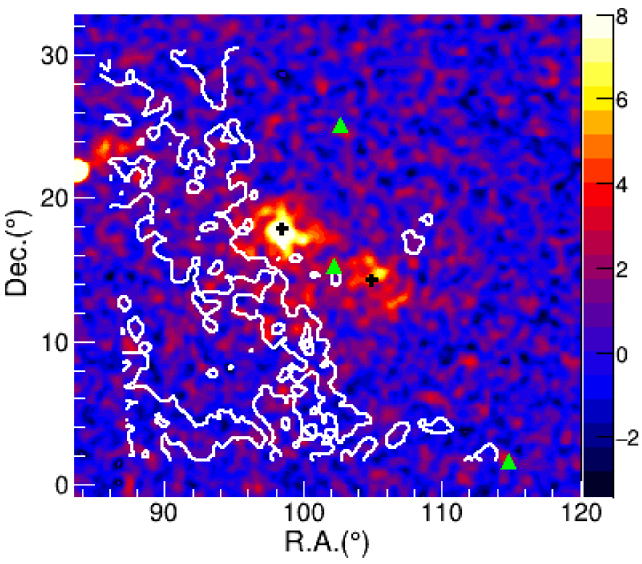 The distribution of H2
The distribution of CO
Conclusion
The first detection of energy-dependent diffusion coefficient

The spectra of Geminga and Monogem
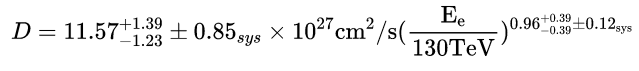 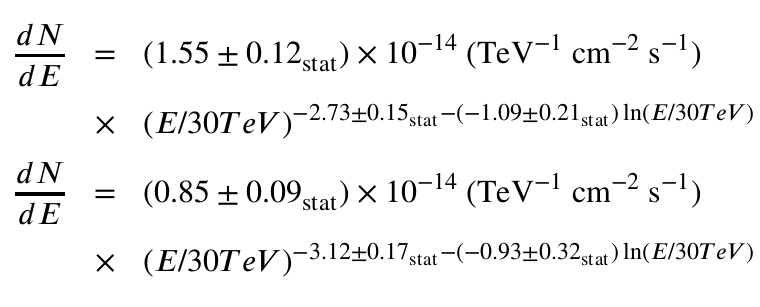 Back up
HWAC profile 的对比
我们扩散系数高的原因
扩展角度在我们的模型下会大~10%
100TeV的冷却时间~8kyear/10kyear(HAWC)
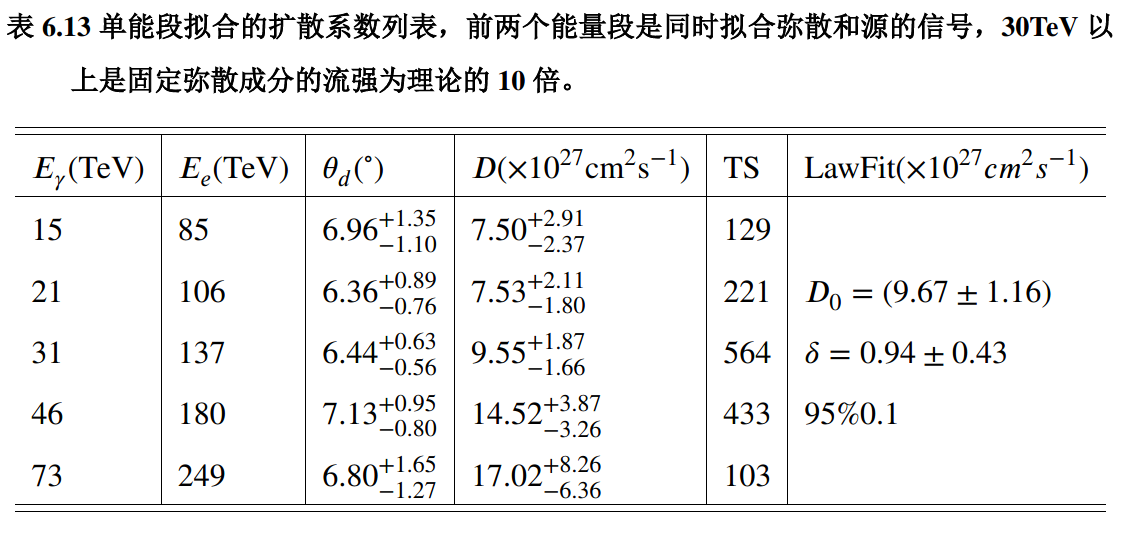 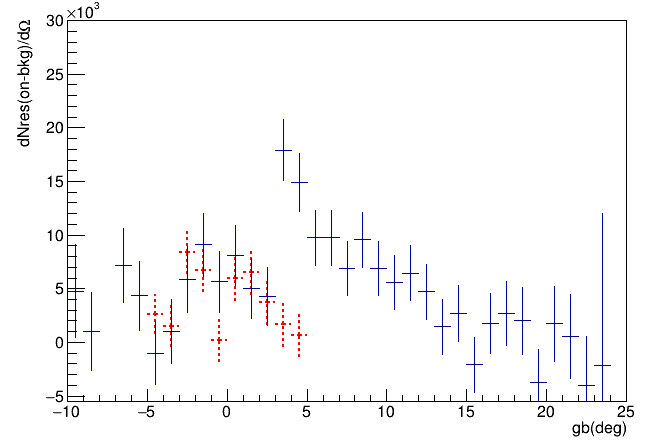 2.5度
红色是弥散辐射区域的超出（on-off）
蓝色是Gemigna拟合区域的超出
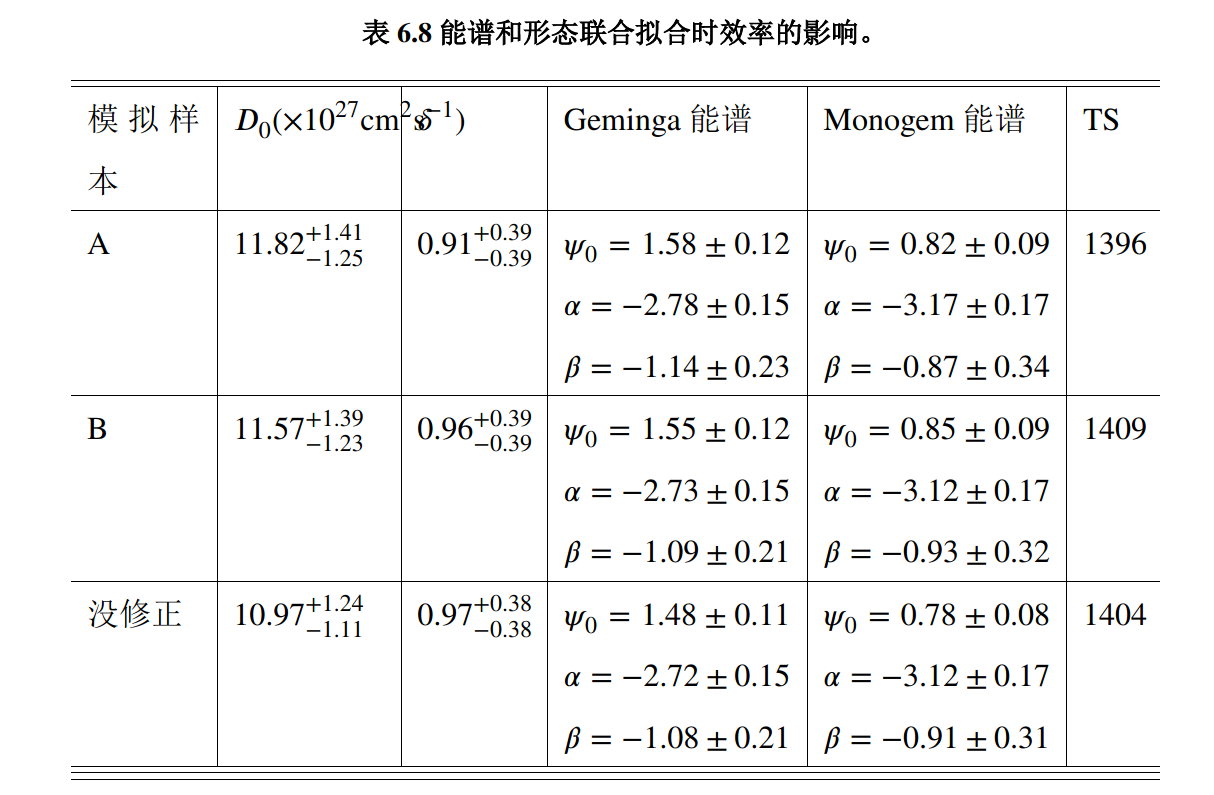 Geminga的PSF
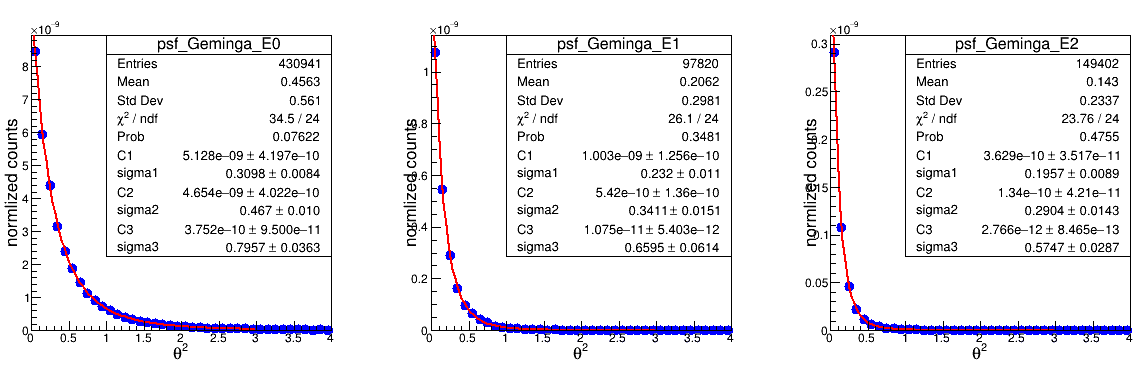 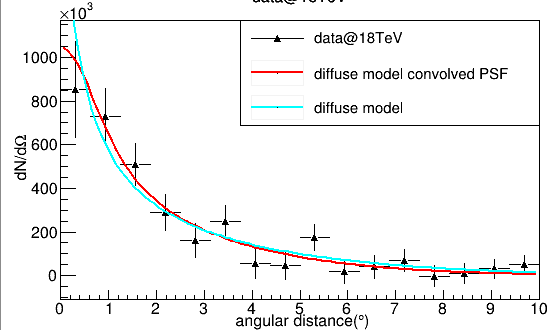 用3个高斯描述
PSF
PSF
影响
模型（蓝）-------探测结果（红）
[Speaker Notes: （根据模拟数据，位置和能谱都考虑了）]
卷积的检查
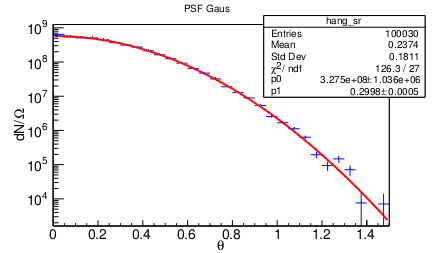 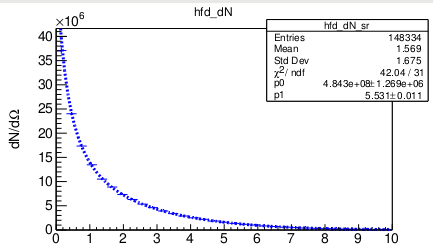 放进去的模型：5.5
拟合结果在红框：5.53+-0..01
PSF: Gaus(0,0.3)
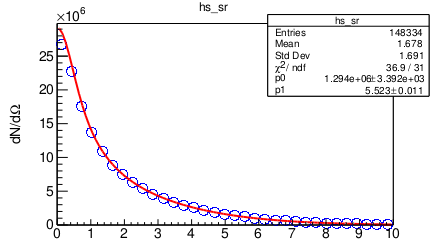 卷积后的拟合结果：5.52+-0.01
Binw=0.3度
能量分辨的影响
单个粒子的模拟：
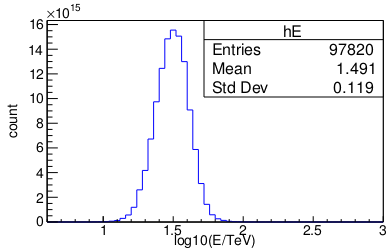 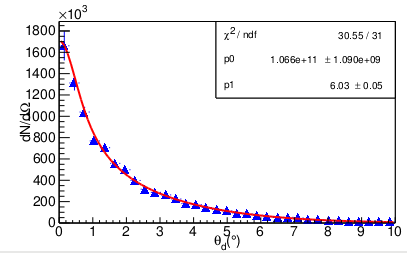 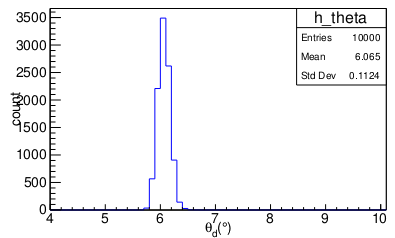 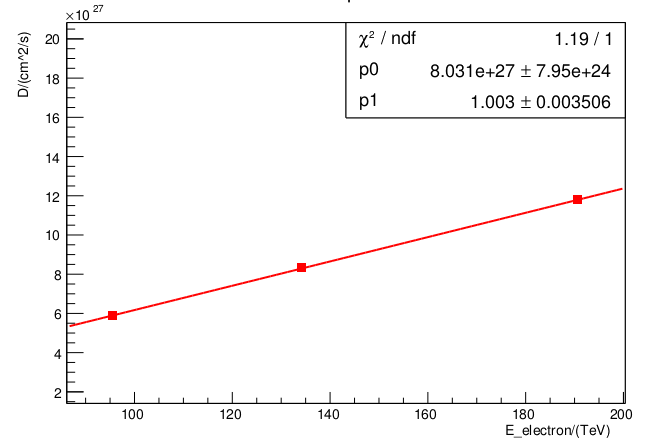 随能量变化的结果：
HAWC 误差theta_d->D误差传递
联合测量：
20 5.50 +- 0.70  --> 103 4.45e+27 +- 1.13e+27  cooling: 10kyear
20 5.50 +- 0.70  --> 103 5.48e+27 +- 1.40e+27  cooling:7.925kyear
扩展：8倍
扩散系数： 4倍
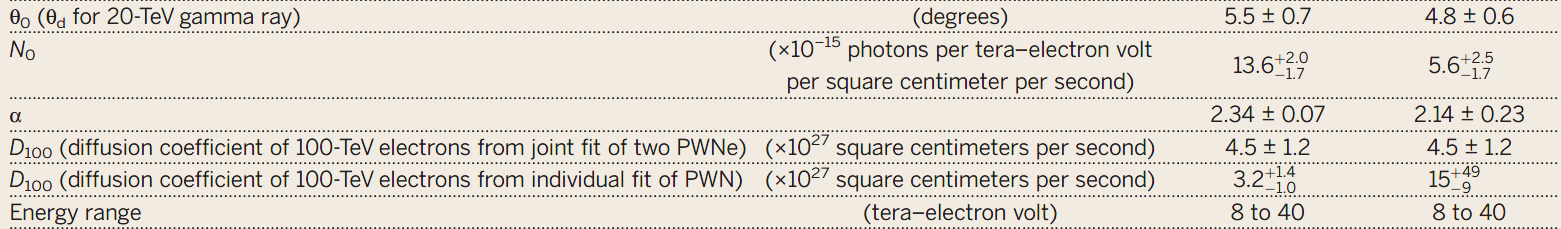 1015 的数据： 
Geminga单独测量：D: 2倍	     theta: 4倍
我的Geminga单独： D： 3倍     theta: 6 倍
0707的数据联合拟合的结果：
Pixel Minuit rst:size: 5.175e+06+-6.975e+05
size2: 2.726e+06+-4.424e+05
theta_d: 5.80+-0.70  8倍多
TS: 219.517306
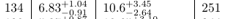 数据量比较
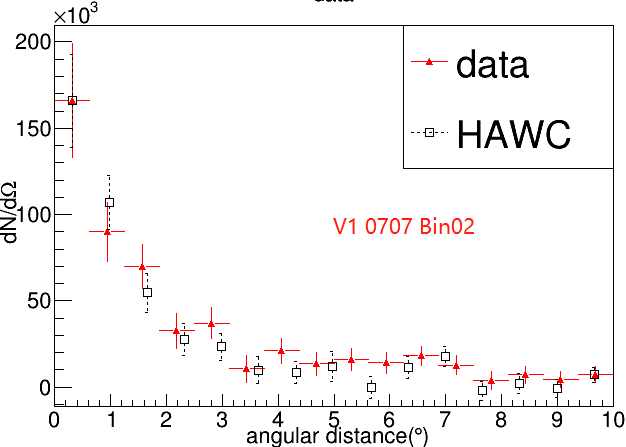 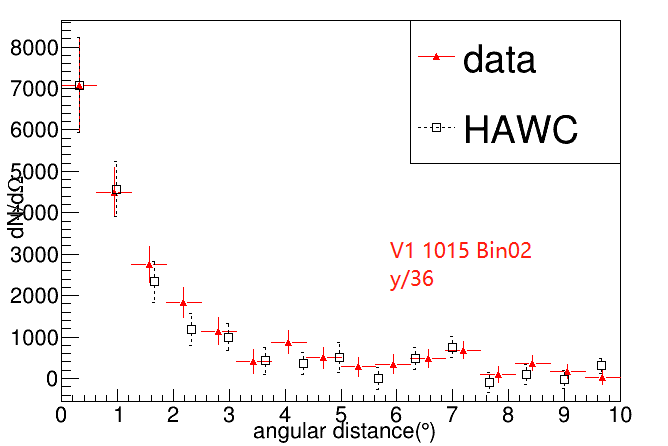 Geminga 的能谱
HAWC 二维图